God's Free Health Plan
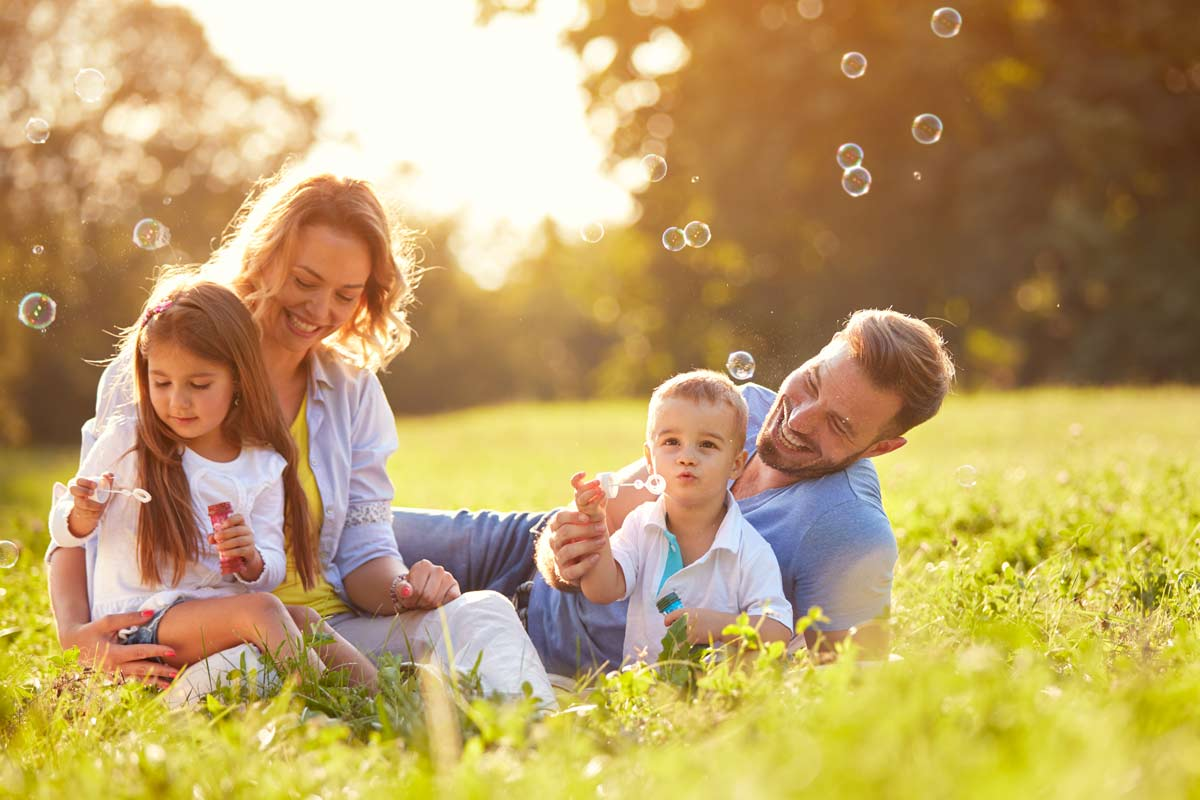 Your guide to having abundant health & a long life
Medical Care $
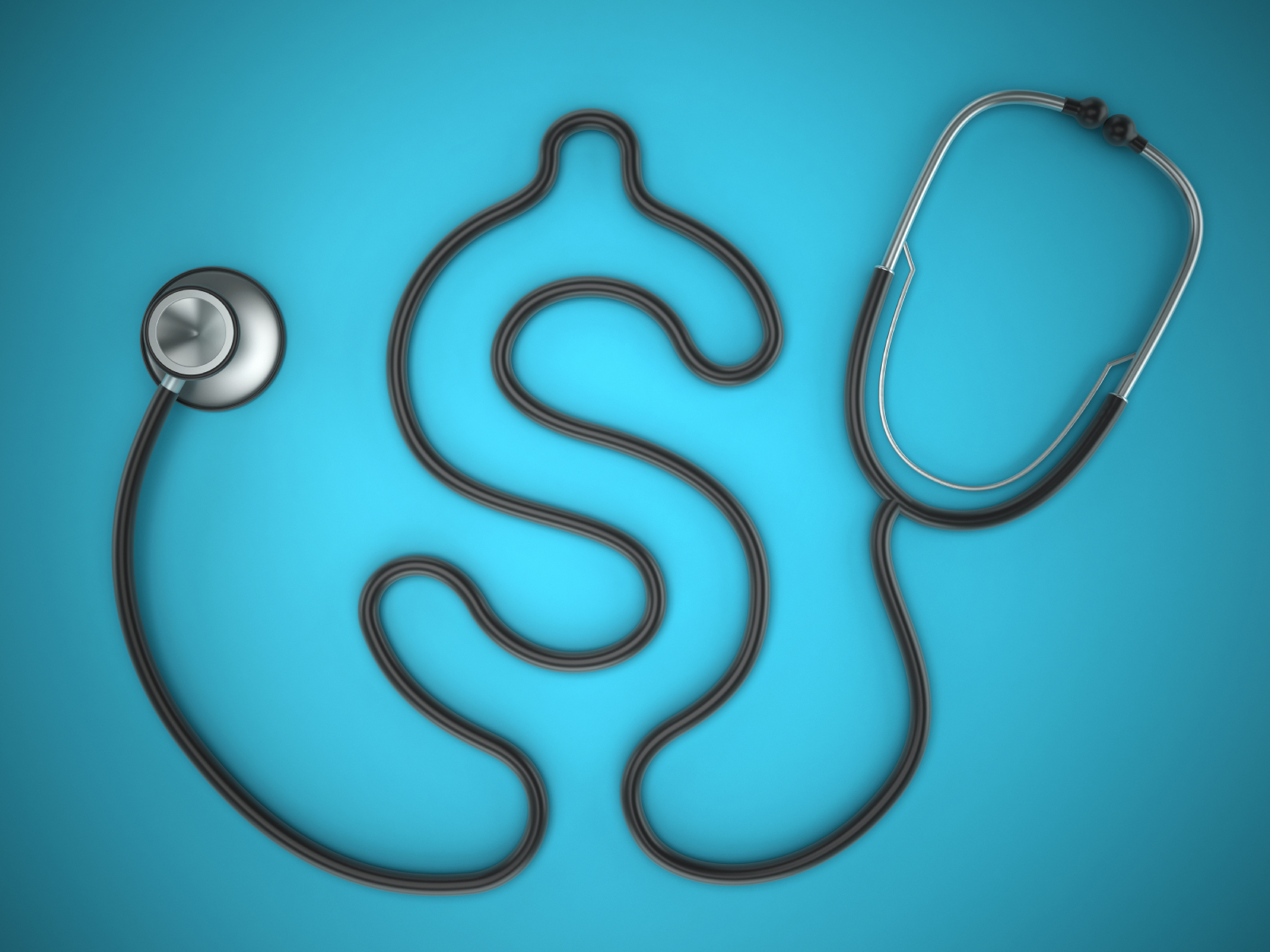 A 2017 study, published in the (JAMA) revealed:
that health care spending in the U.S.A. rose nearly a trillion dollars from 1996-2015.
What does the Bible have to do with health?
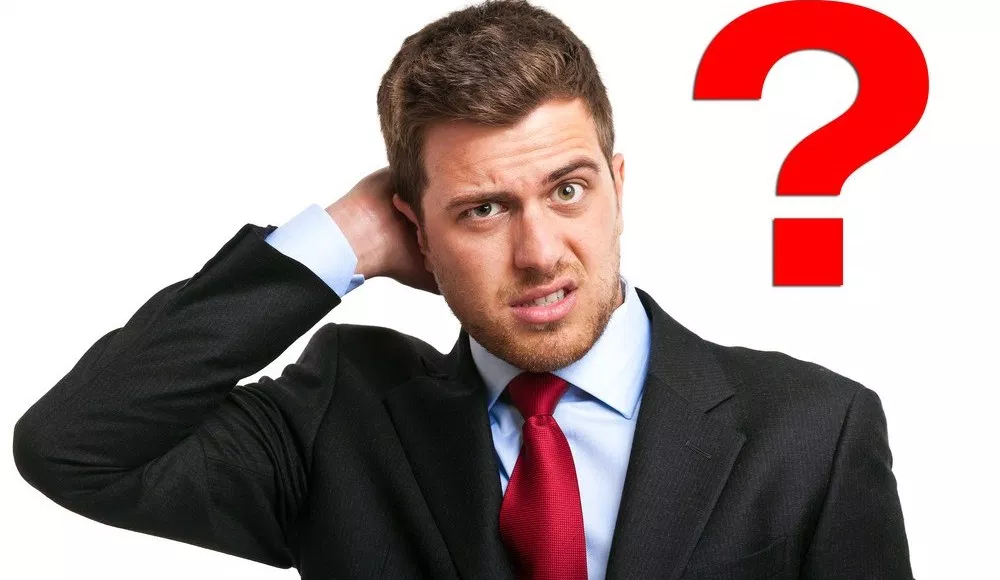 “Beloved, I pray that you may prosper in all things & be in health, just as your soul prospers.” - 3 John 1:2NKJV
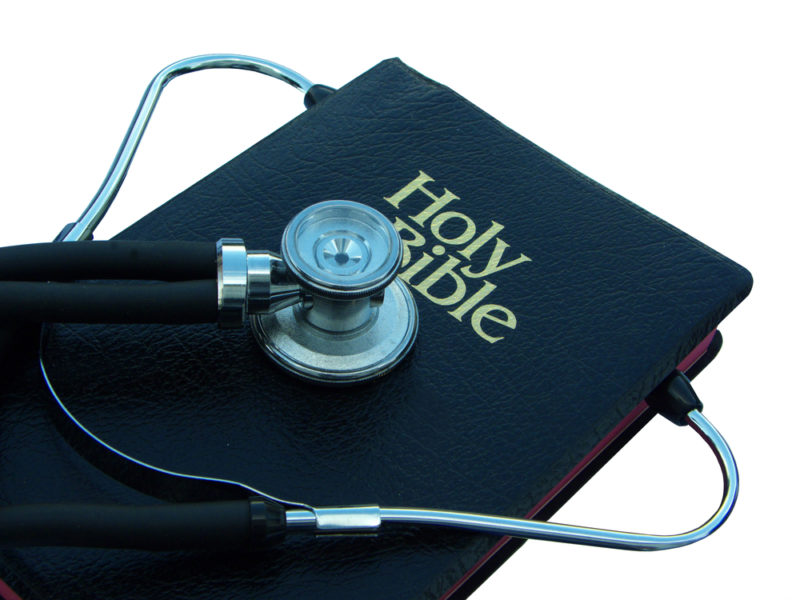 Why did God give health rules to his people?
“And the LORD commanded us to do all these statutes, to fear the LORD our God, for our good always, that he might preserve us alive, as it is at this day.” – Deuteronomy 6:24 KJB
“And ye shall serve the LORD your God, and he shall bless thy bread, and thy water; and I will take sickness away from the midst of thee.” – Exodus 23:25 KJB
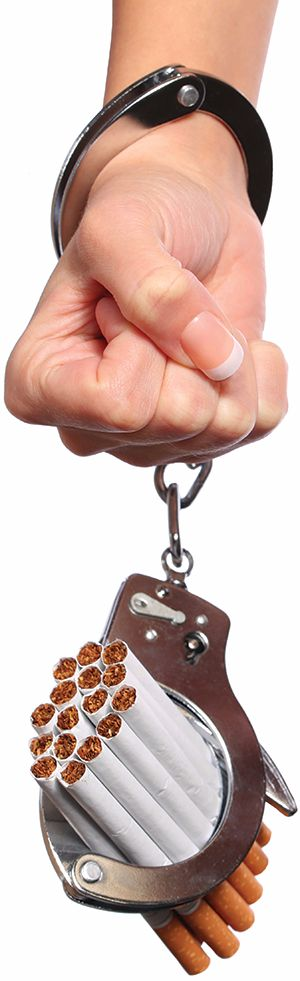 The Bible is the source for everything health-related
Health in Physical, Mental & Spiritual, matters
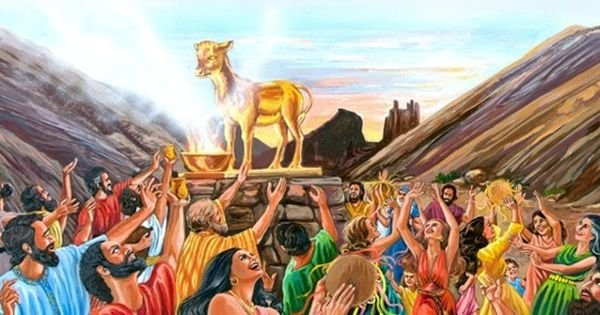 “… eat ye that which is good …” – Isaiah 55:2 KJB
“Whether therefore ye eat, or drink, or whatsoever ye do, do all to the glory of God. ” –1 Corinthians 10:31 KJB
“Then saith Jesus unto him, Get thee hence, Satan: for it is written, Thou shalt worship the Lord thy God, and him only shalt thou serve.” – Matthew 4:10 KJB
You don’t have to be like this poor miserable soul...
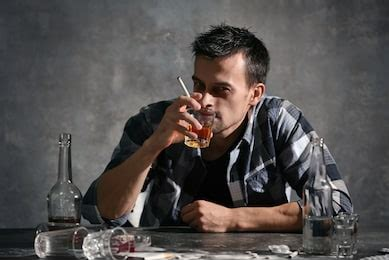 “Wine is a mocker, strong drink is raging: and whosoever is deceived thereby is not wise.” – Proverbs 20:1 KJB
“ … the unrighteous shall not inherit the kingdom of God … Be not deceived: neither fornicators, nor idolaters, nor adulterers … shall inherit the kingdom of God.” – 1 Corinthians 6:9,10 KJB
“Know ye not that ye are the temple of God, and that the Spirit of God dwelleth in you?  If any man defile the temple of God, him shall God destroy; for the temple of God is holy, which temple ye are.” –1 Corinthians 3:16-17 KJB
What solemn reminder is given to those who ignore God’s principles?
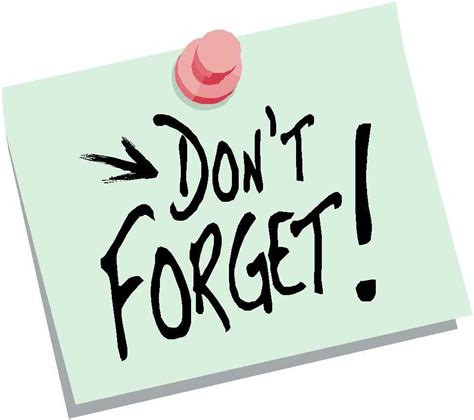 “Be not deceived; God is not mocked: for whatsoever a man soweth, that shall he also reap.” – Galatians 6:7 KJB
Are you eating for strength and health?
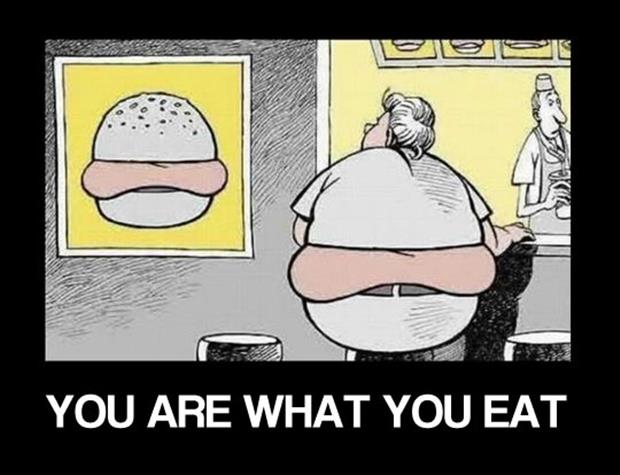 Breaking God’s Law, causes one’s own destruction
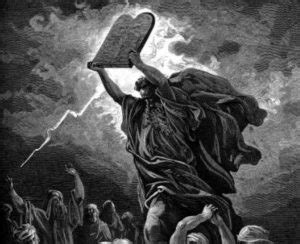 You reapwhatyou sow
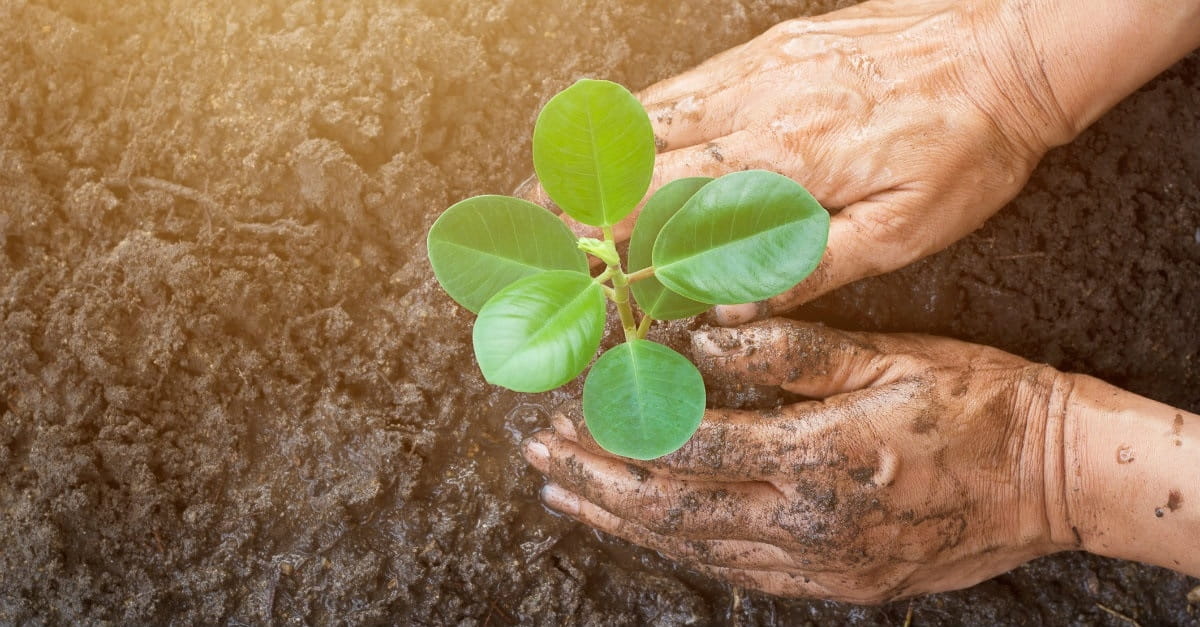